Week 8, Day 3
Command Pattern
Command Pattern practice?
Model-View-Controller
Why? What? How?
Example: Barnyard Simon for the Web
Question: Where should we use the command pattern?
Tomorrow:
Quiz – Bring Laptop!
SE-2811
Slide design: Dr. Mark L. Hornick
Content: Dr. Hornick
Errors: Dr. Yoder
1
[Speaker Notes: https://www.extremetech.com/computing/190946-stop-obsessing-over-transistor-counts-theyre-a-terrible-way-of-comparing-chips]
What is a command?
It’s a function, treated as an object
It has associated data
This is known in Computer Science as a “closure”
SE-2811
Dr. Mark L. Hornick
2
Why MVC?
To support the user’s mental model
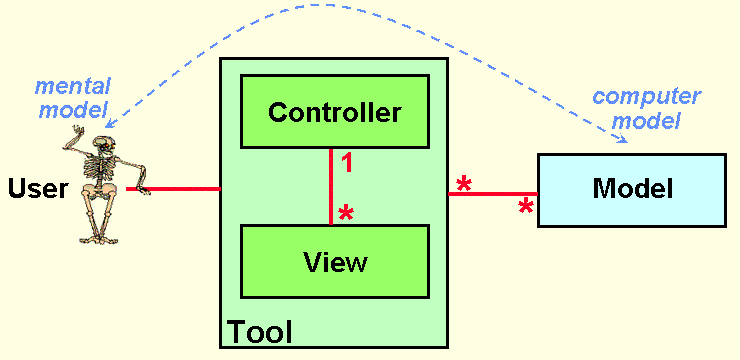 http://heim.ifi.uio.no/~trygver/themes/mvc/mvc-index.html
SE-2811
Dr.Yoder
3
[Speaker Notes: Image by a creator/discoverer of MVC]
What is MVC?
click, drag, type
display
User
Controller
View
manipulate
update
Model
SE-2811
Dr. Josiah Yoder
4
[Speaker Notes: Architectural pattern popular for user interface design]
What is MVC (2)
User
display
click, drag, type
forward events
update
Controller
View
manipulate
update
Model
SE-2811
Dr. Josiah Yoder
5
What is MVC? (3)
user clicked, etc.
change         .     .        display
View
update
update
state,        .             please
Controller
change state
Model
SE-2811
Dr. Josiah Yoder
6
[Speaker Notes: Model – The data and “business logic” – how it works
View – What the user sees
Controller – Strategy for handling events / interface between Model and View]
MVC and Design Patterns
From the “Gang of Four” …
“MVC decouples views and models by establishing a subscribe/notify protocol between them [and]  lets you attach multiple views to a model”
What design pattern is this?
SE-2811
Dr.Yoder
7
MVC and Design Patterns
From the “Gang of Four” …
“MVC also lets you change the way a view responds to user input without changing its visual presentation. You might want to change the way it responds to the keyboard, for example, or have it use a pop-up menu instead of command keys. MVC encapsulates the response mechanism in a Controller object.”
What design pattern is this?
SE-2811
Dr.Yoder
8
MVC and Design Patterns
From the “Gang of Four” …
“Another feature of MVC is that views can be nested.”
What design pattern is this?
SE-2811
Dr.Yoder
9
Simon without MVC
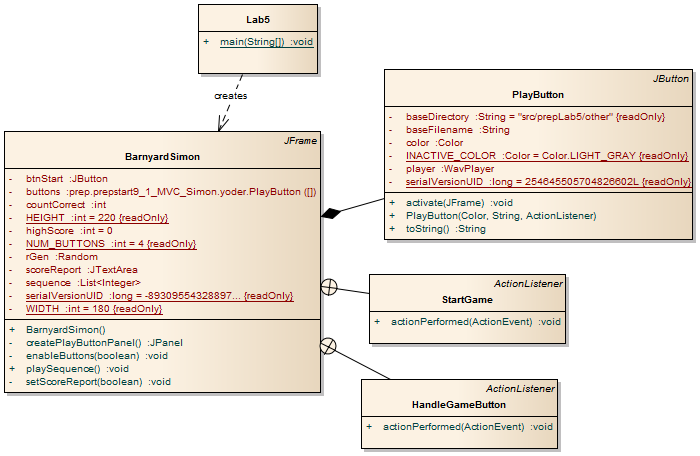 SE-2811
Dr.Yoder
10
Goal: Make web version of Barnyard Simon
RESTful programming – Representational State Transfer
SOAP – Simple Object Access Protocol
HTTP/2 – HTTP for an interactive web
SE-2811
Dr.Yoder
11
What will go where?
Model
View
Control
Button responses
Sequence
Current position
Scores
Playing sounds
GUI stuff
User selects option
SE-2811
Dr.Yoder
12
Pattern Fever
Applying patterns when you shouldn’t


When might you apply patterns when you shouldn’t?
SE-2811
Dr. Yoder
13